Les animaux, leur petits, leurs habitats
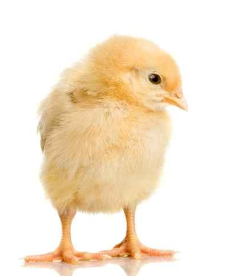 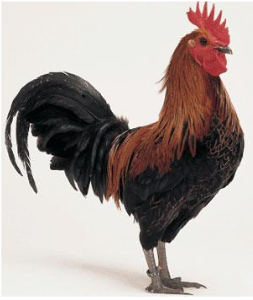 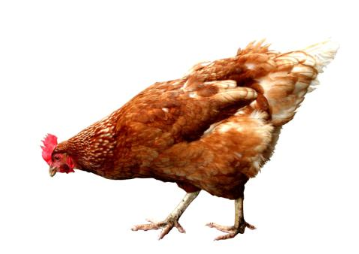 Le coq
Le poussin
La poule
Ils vivent dans 
un poulailler
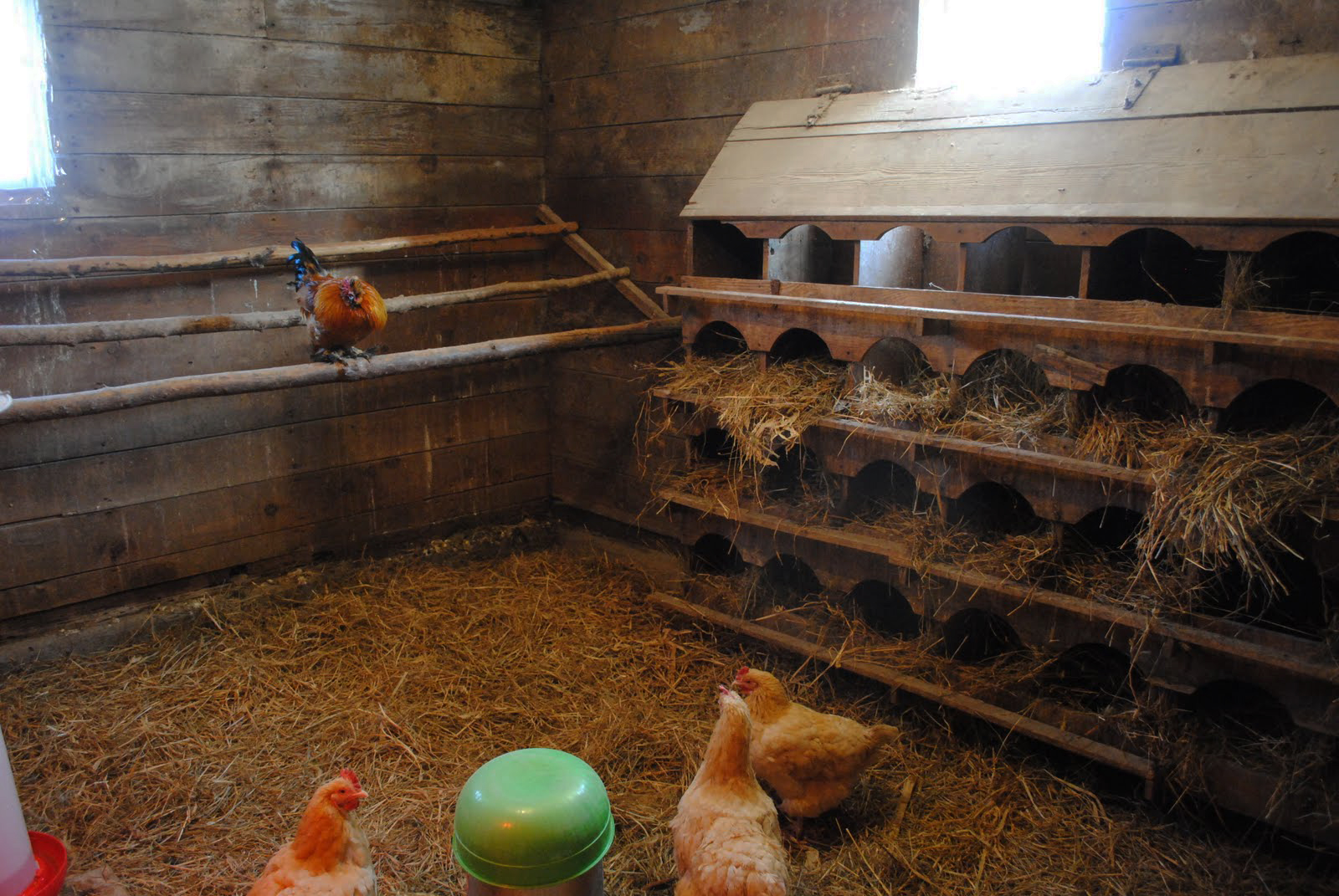 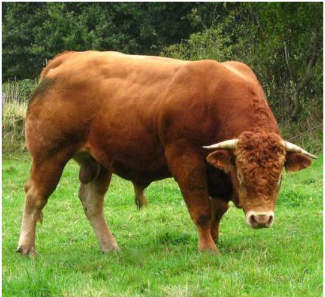 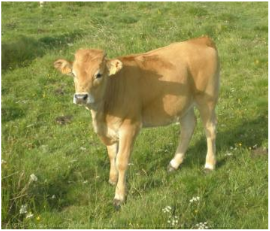 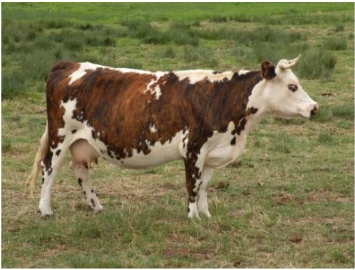 Le taureau
Le veau
La vache
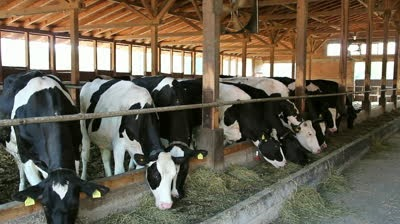 Ils vivent dans 
une étable
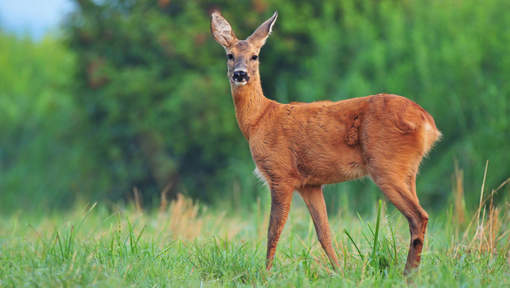 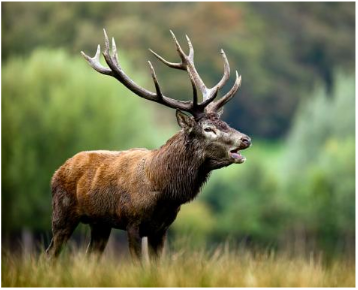 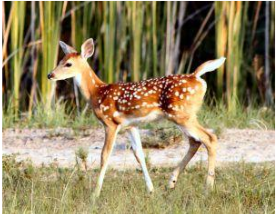 Le cerf
Le faon
La biche
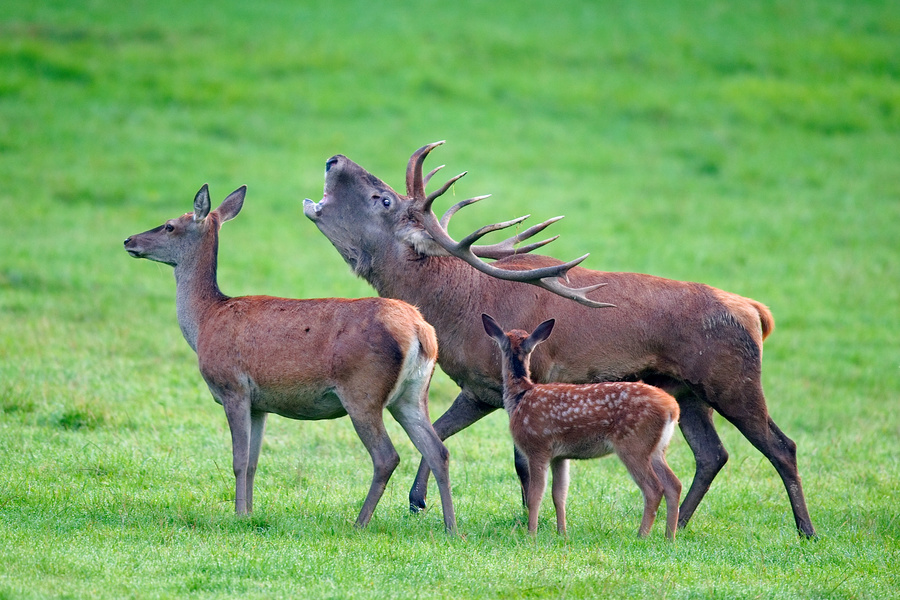 Ils vivent dans 
la nature
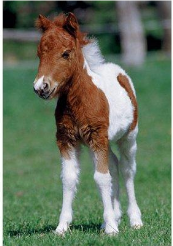 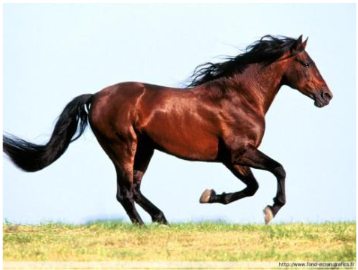 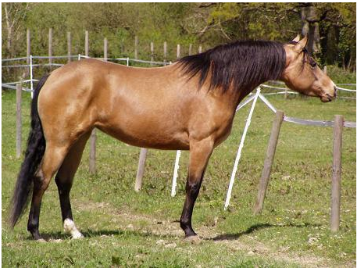 Le cheval
Le poulain
La jument
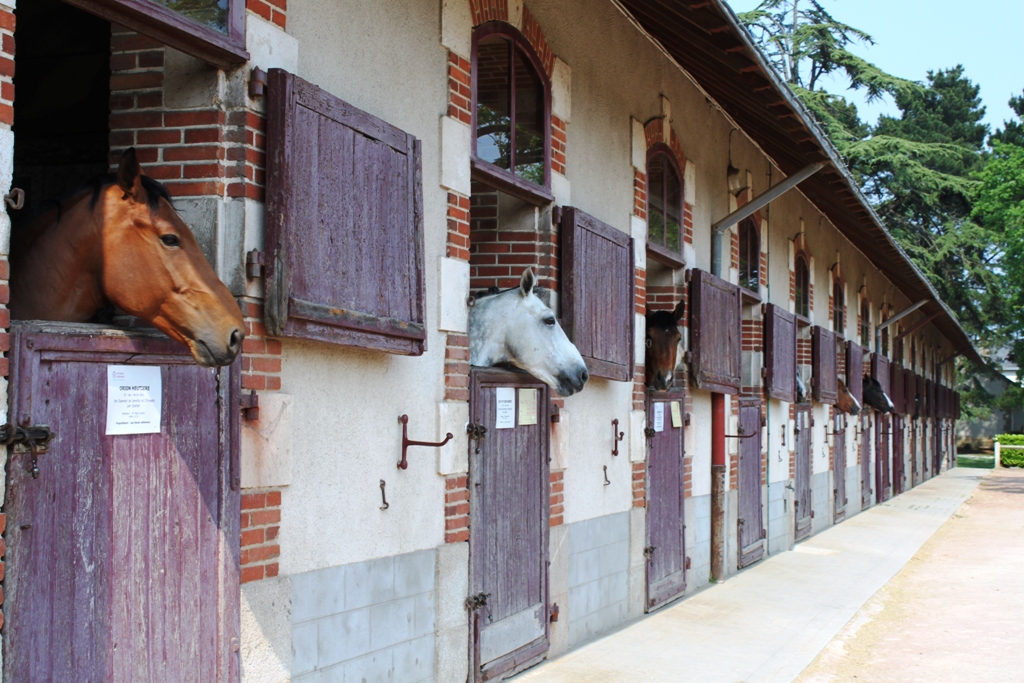 Ils vivent dans 
une écurie
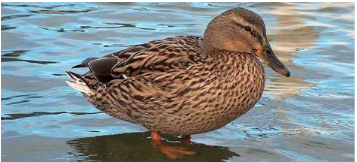 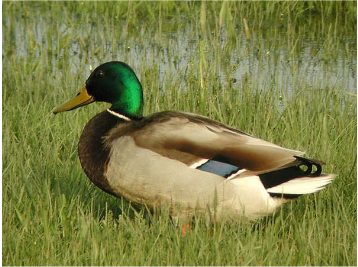 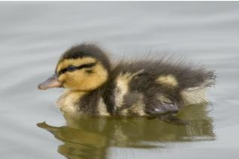 Le canard
Le caneton
La cane
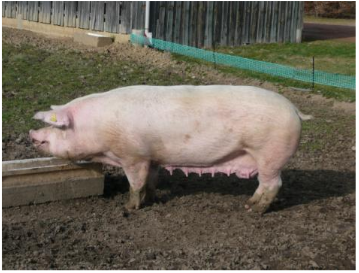 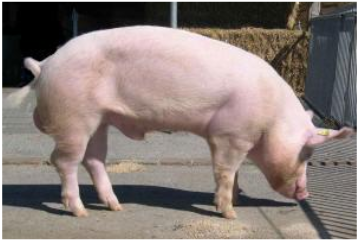 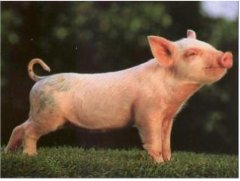 Le porc
Le porcelet
La truie
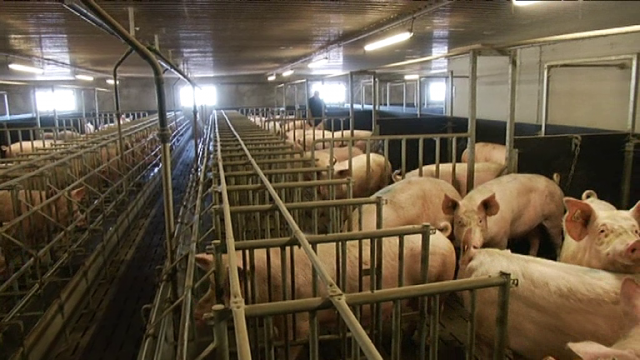 Ils vivent dans 
une porcherie
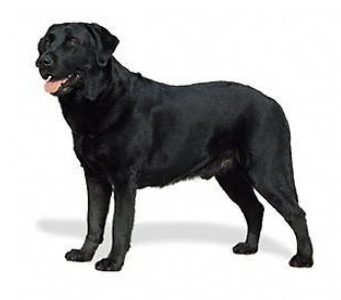 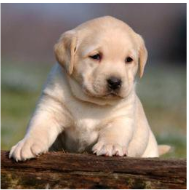 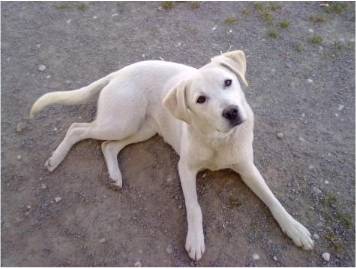 Le chien
Le chiot
La chienne
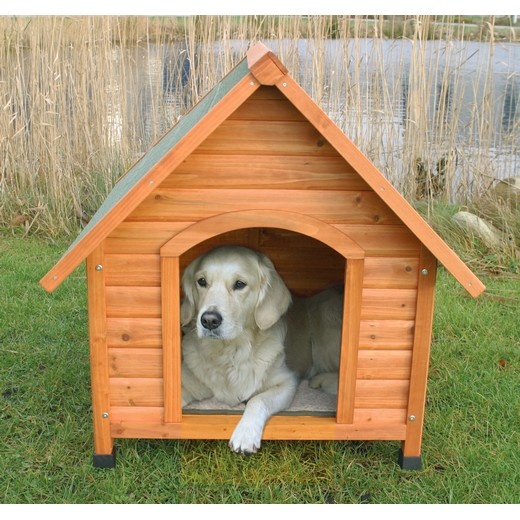 Ils vivent dans 
une niche
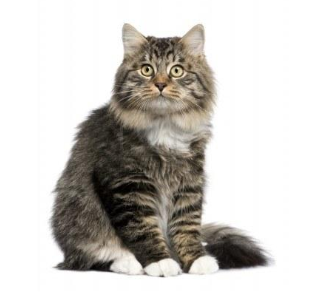 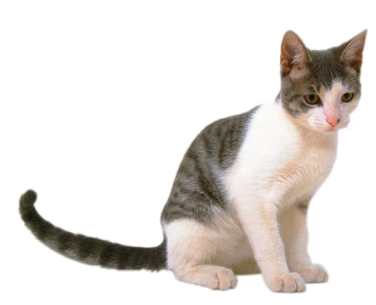 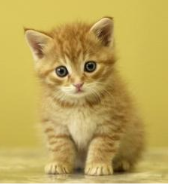 Le chat
Le chaton
La chatte
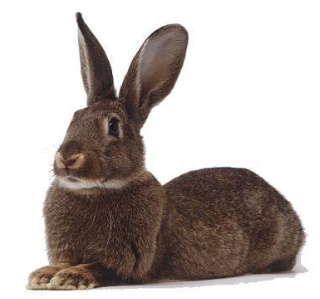 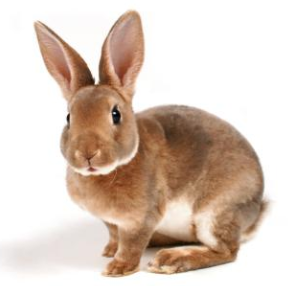 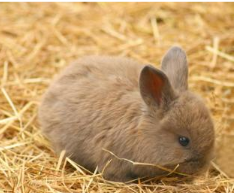 Le lapin
Le lapereau
La lapine
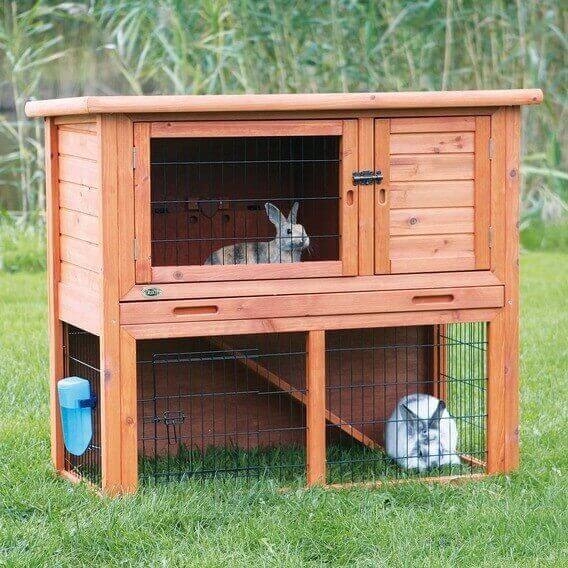 Ils vivent dans 
un clapier
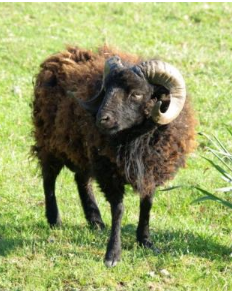 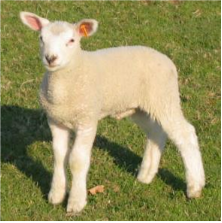 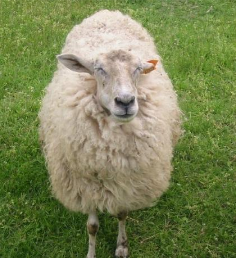 Le bélier
L’agneau
La brebis
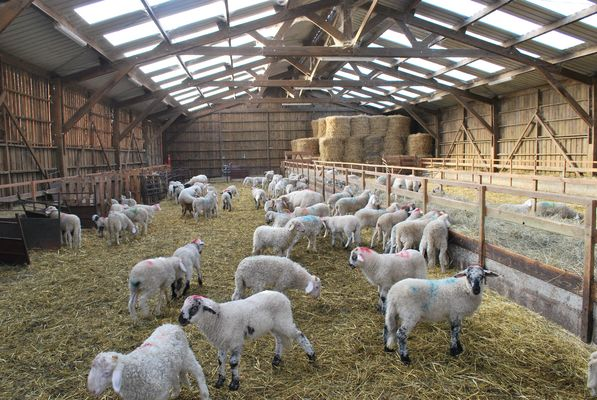 Ils vivent dans 
une bergerie
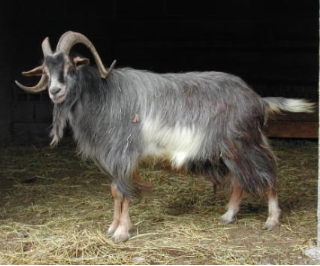 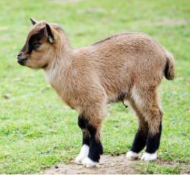 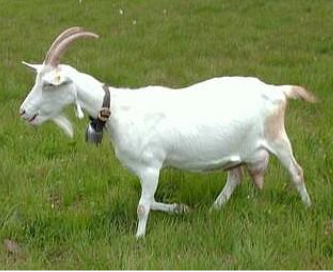 Le bouc
Le chevreau
La chèvre
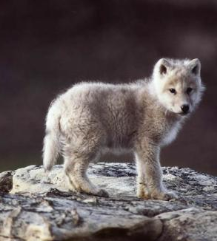 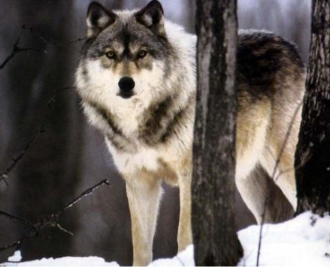 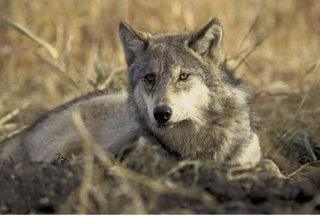 Le loup
Le louveteau
La louve
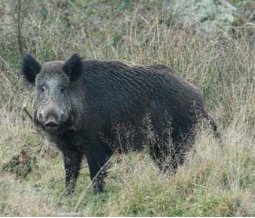 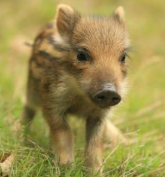 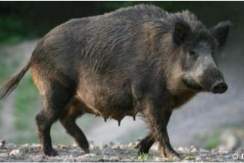 Le sanglier
Le marcassin
La laie
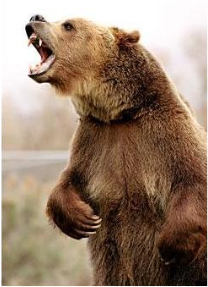 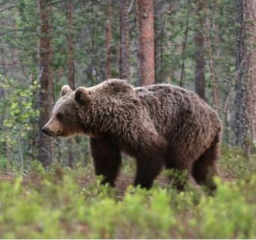 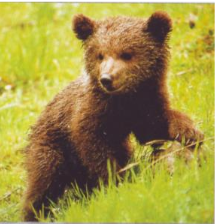 L’ours
L’ourson
L’ourse